GELUID
5-1-2012
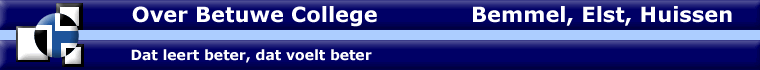 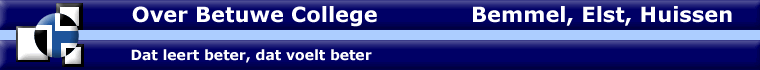 Hoe werkt echo?
Aan het einde van de les moet je in staat zijn om:
te rekenen met echo.

Kernwoorden: (Kun je bedenken wat ze betekenen?)
Medium;
geluidssnelheid.
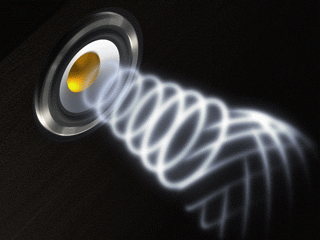 Ing. W.T.N.G. Tomassen    Bronnen: http://www.bbc.co.uk/schools  / http://learnthings.co.za / http://betterlesson.org
Echo
Als de trilling een vast voorwerp raakt dan wordt de trilling weerkaatst als een stuiterbal tegen een muur. Dit effect noemen we echo.
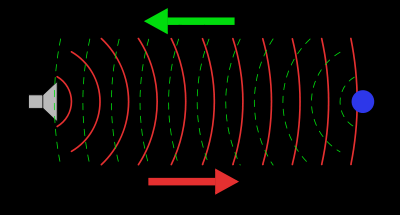 GELUID - Snelheid
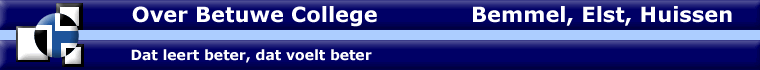 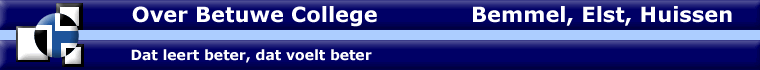 Echo is weerkaatsen
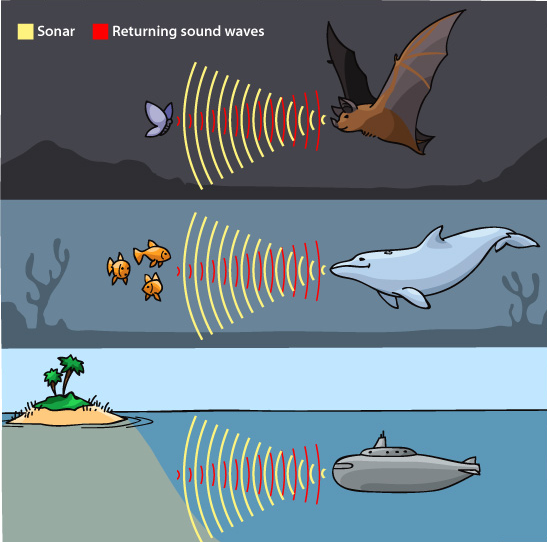 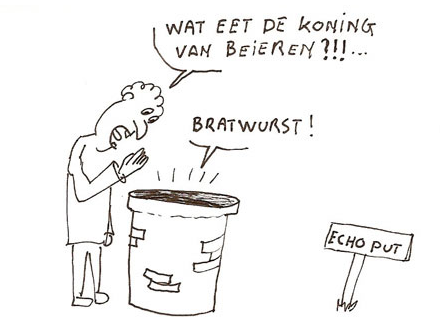 GELUID - Snelheid
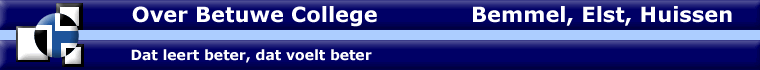 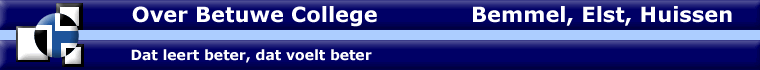 Rekenen met echo
Je zit in de bergen 
en je klapt in je 
handen. Na 4 s hoor de echo
Hoe ver van je af is de berg?
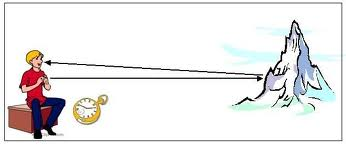 s = ?
v = 343 m/s			
t = 4 s : 2 = 2s
s = v x t
s = 343 m/s x 2s
s = 686 m
Tip: bij echo reist het geluid heen en terug!